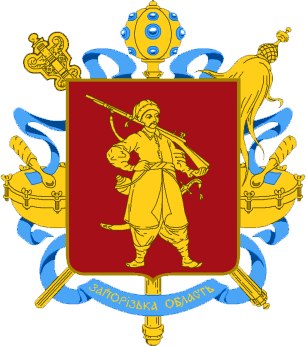 СТЕПОВА ПЕРЛИНА УКРАЇНИ
Запорізькій області -75!
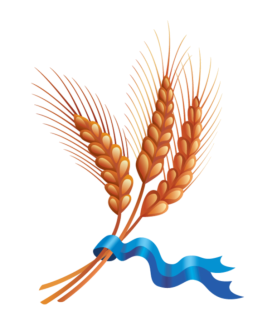 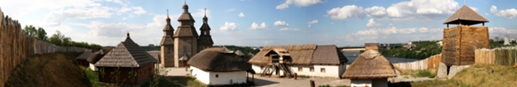 «Нигде душа не чувствует себя такой большой, как здесь, наедине с вечностью. Душа приходит сюда как ураган, а уходит как тишина.»
                                  Р. Рудзитис
Віртуальна виставка складається із розділів:
Карта запорізької області
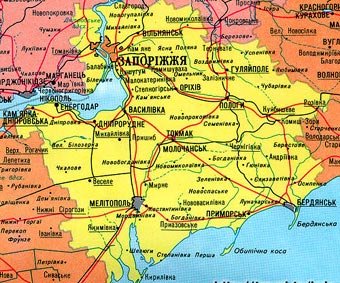 населення
Національний склад
Історія ЗАПОРІЗЬКОГО КРАЮ
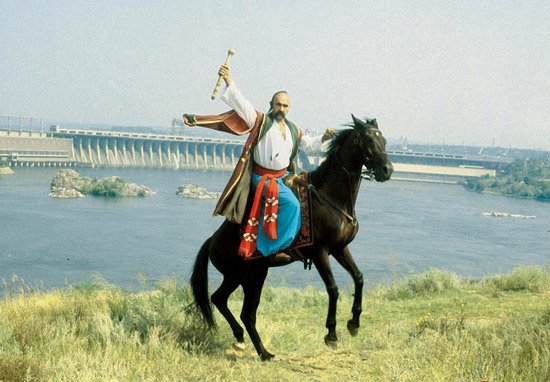 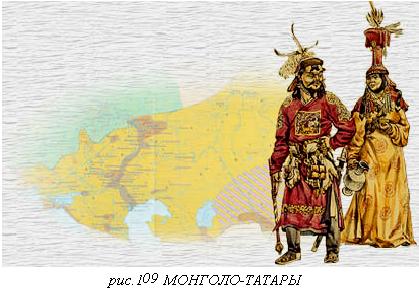 Після татаро-монгольської навали 1237–1240 рр. територія Запорізького краю на два століття ввійшла до складу Золотої Орди.
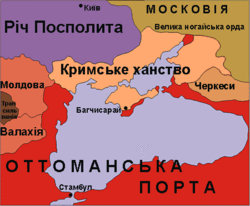 У 1445 р. запорізькі степи по лівому берегу Дніпра ввійшли до складу Кримського ханства. З кінця XV до середини XIX ст. їх населяли кочові та напівосілі ногайці.
Природно-географічні та історичні умови у XV–XVI ст. сприяли тому, що південноукраїнські землі стали одним із центрів формування запорізького козацтва. Одним із його головних оплотів і символів став острів Хортиця, відомий ще з давньоруських часів.
Наприкінці XVIII ст. землі південної України увійшли до складу Російської імперії.
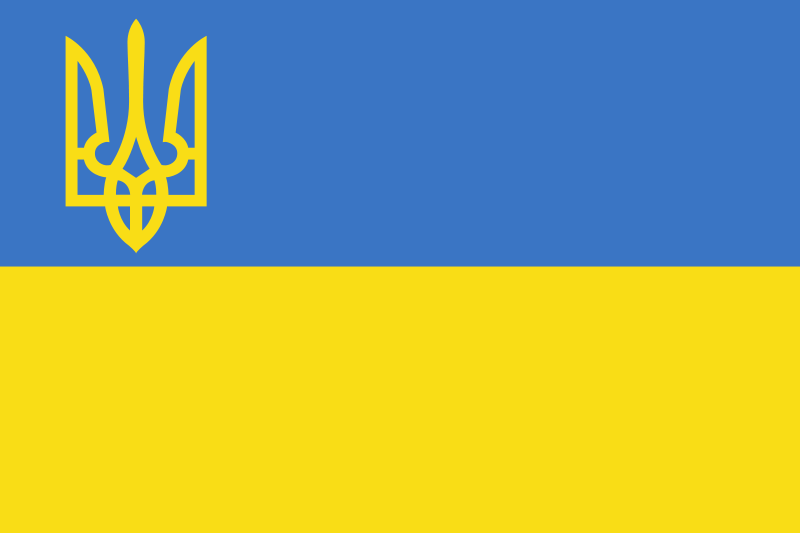 Запорізька область утворена як самостійна адміністративна одиниця 10 січня 1939 року у складі УССР, а з 1991 року в незалежній Україні.
Промисловість – потужний індустріальний комплекс
У структурі промислового виробництва:  чорна металургія, електроенергетика, машинобудування та металообробка, кольорова металургія. 
У регіоні виробляється четверта частина усієї електроенергії країни, основними виробниками якої є Запорізька атомна станція та Дніпрогес.
ПРОМИСЛОВІ ПІДПРИЄМСТВА
Серед ста найбільших промислових підприємств України в верхній частині списку стійко зберігають своє місце «Запоріжсталь», що є єдиним в Україні підприємством з виробництва тонколистового прокату з неіржавіючих і легованих сталей, високо економічних гнутих профілів, консервної жерсті, тонколистового прокату з полімерним покриттям. Великими металургійними підприємствами є також «Дніпроспецсталь» та «Запорізький завод феросплавів».
МАШИНОБУДУВАННЯ
В обласному машинобудуванні слід відокремити завод СП «АвтоЗАЗ» — виробника легкових автомобілів, та державне підприємство «Іскра» — науково-виробничий комплекс, що випускає оборонну продукцію. Запорізький абразивний комбінат — провідне підприємство країни з виробництва інструмента на основі синтетичного корунду. ПАТ «Запоріжтрансформатор» спеціалізується на виробництві унікальних силових трансформаторів за індивідуальними замовленнями і є найбільшим серед всіх країн СНД.
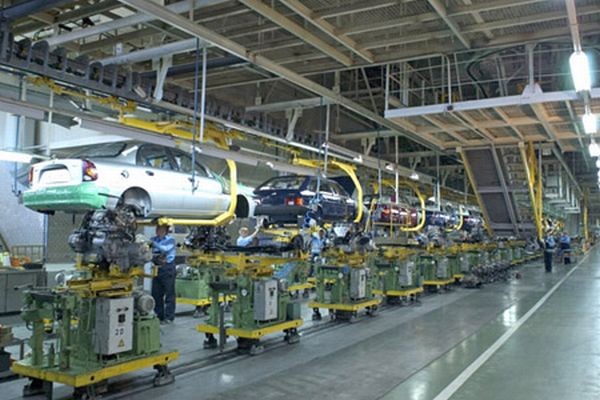 СІЛЬСЬКЕ   ГОСПОДАРСТВО
Площа сільськогосподарських угідь області становить 2246,3 тис. га, або 5,4% сільгоспугідь України. На основі приватної власності в області працює 331 товариство, 135 сільськогосподарських кооперативів, 162 приватних (приватно-орендних) підприємств, 2339 фермерських господарств. Площа сільськогосподарських угідь, які знаходяться в користуванні новостворених агроформувань всіх форм власності та господарювання, складає 1761,4 тис. га.
НАШ ДИВНИЙ КРАЙ НЕ БЕЗ ЧУДЕС
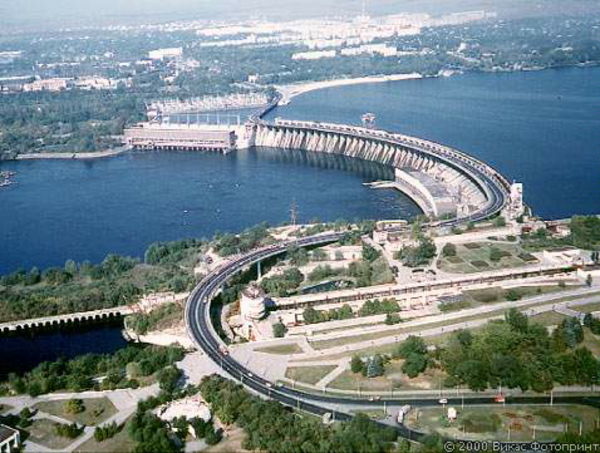 Хортиця – одне із 7-ми див україни
Хортиця - надзвичайно прекрасний мальовничий острів, який з обох боків оточує широка і могутня річка Дніпро. Його дивовижний вид і багата історія привертає увагу мандрівників з різних куточків всього світу.
Запорізька СІЧ
Накидки кленів з теплим тоном
Прим'яті холодом вночі,
Веселим просувались дзвоном
І вітром вольної Січі.
     О. Бродяга-Бродецький
Запорізькому дубу – 700 років
Чи від природної навали
Одержав степ одне із див,
Чи Боги скарб подарували
Землі під час зіркових злив
 О. Бродяга-Бродецький
КАМ’ЯНА МОГИЛА
Ось річка… Кам'яна могила,
Принишклі перші письмена,
Трипільські горщики й вудила,
І кімерійські сімена.
      О. Бродяга-Бродецький
Цілюще  джерело у с. терпіння
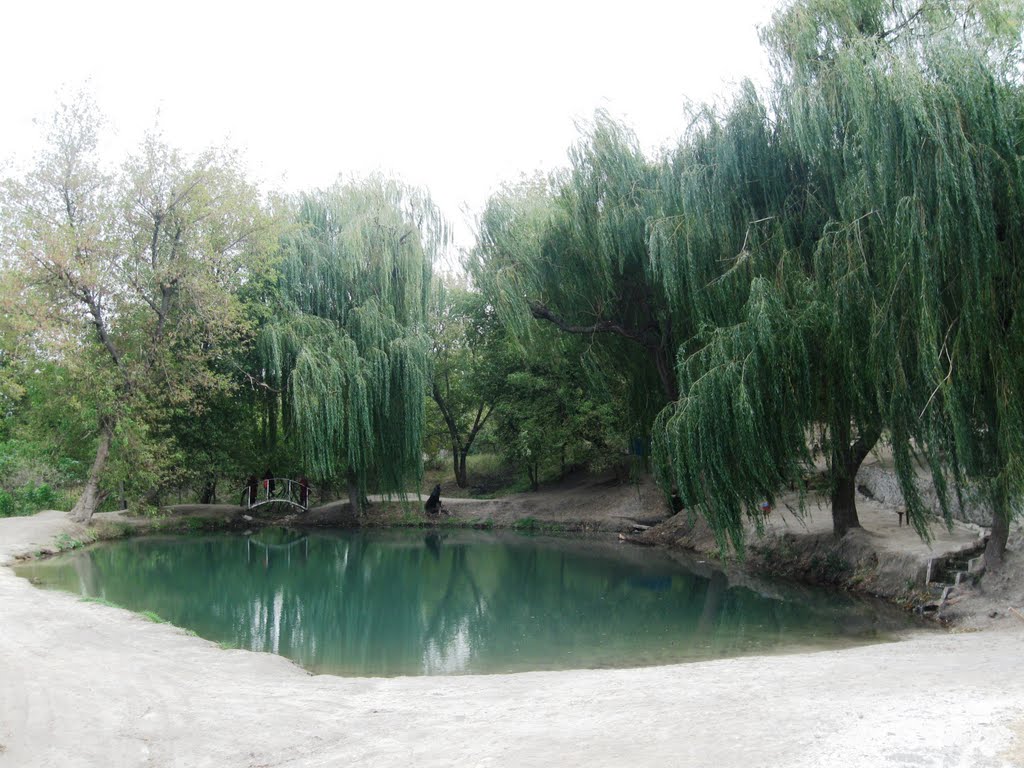 УСАДЬБА ПОПОВА У ВАСИЛІВЦІ
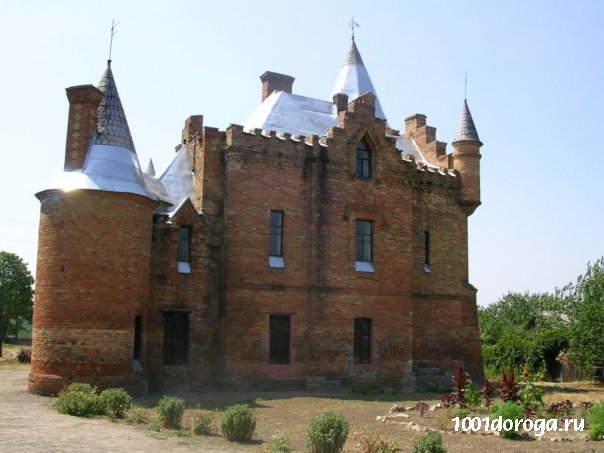 СВЯТО-МИКОЛАЇВСЬКИЙ КАФЕДРАЛЬНИЙ СОБОР у м. запоріжжя
Вид кургана солоха
Золотий гребінь із скіфського кургана солоха
КУРГАН СОЛОХА
Краєзнавча  колекція бібліотеки  Тдату
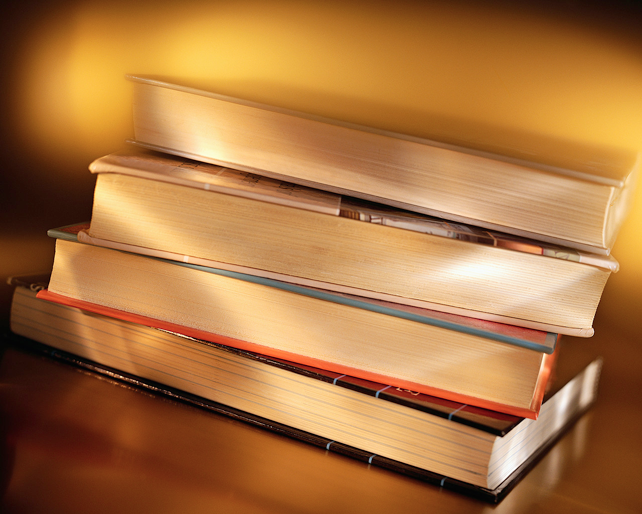 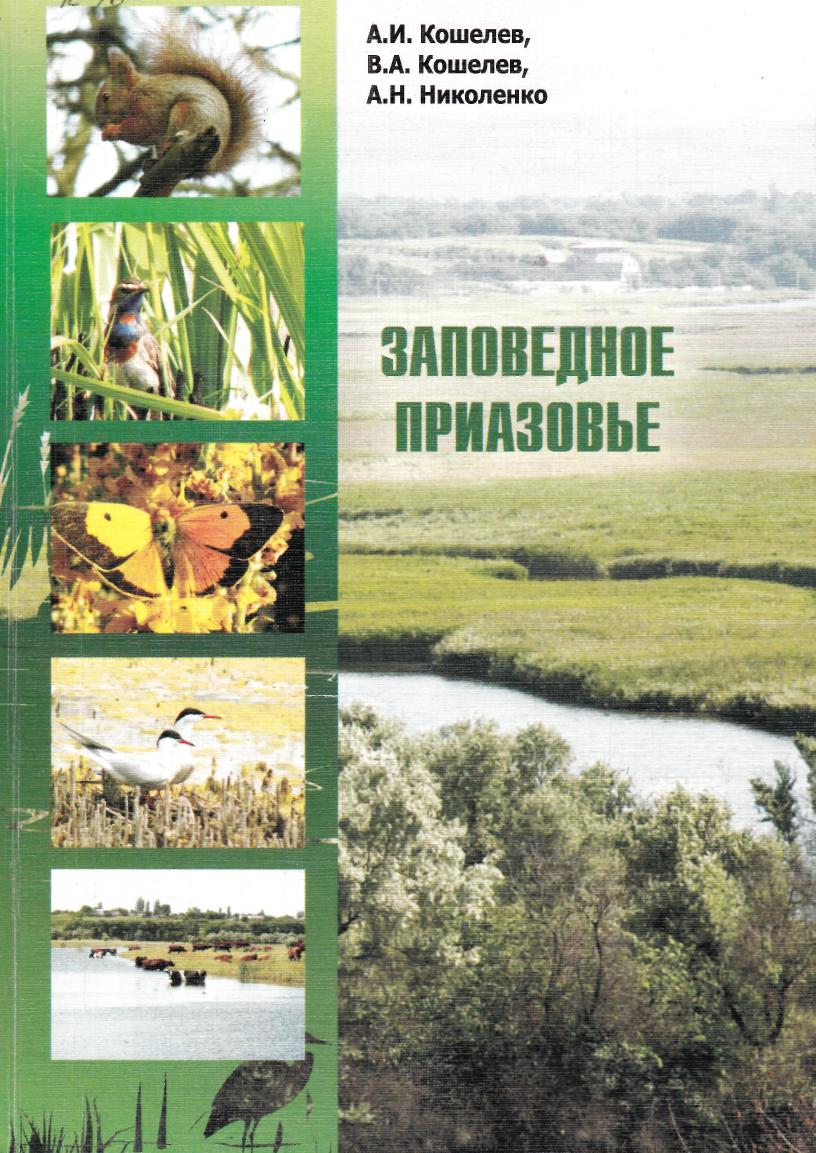 Кошелев, А. И.     Заповедное Приазовье / А. И. Кошелев, В. А. Кошелев, А. Н. Николенко ; под общ. ред. А. И. Кошелева. - Мелітополь , 2010. - 156 с.
Молочна ріка-диво природи . - Мелітополь , 2002. - 100 с.
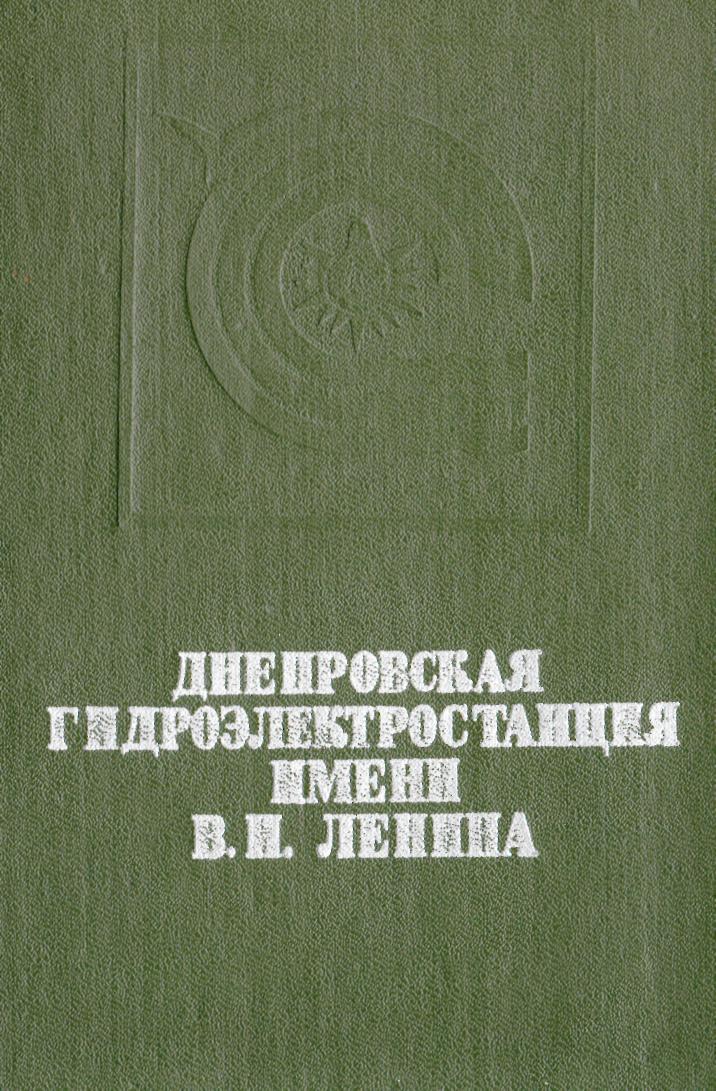 Шелегеда, В.     Экспедиция первоцветы Запорожья : атлас-справочник / В. Шелегеда, Е. Шелегеда. - Запорожье : АсЭко, 2001. - 92 с.
Днепровская гидроэлектростанция имени В. И. Ленина: сб. документов и материалов. 1920-1980 / сост. Л. Ф. Крупина [и др.]. - Днепропетровск : Промінь, 1980. - 255 с.
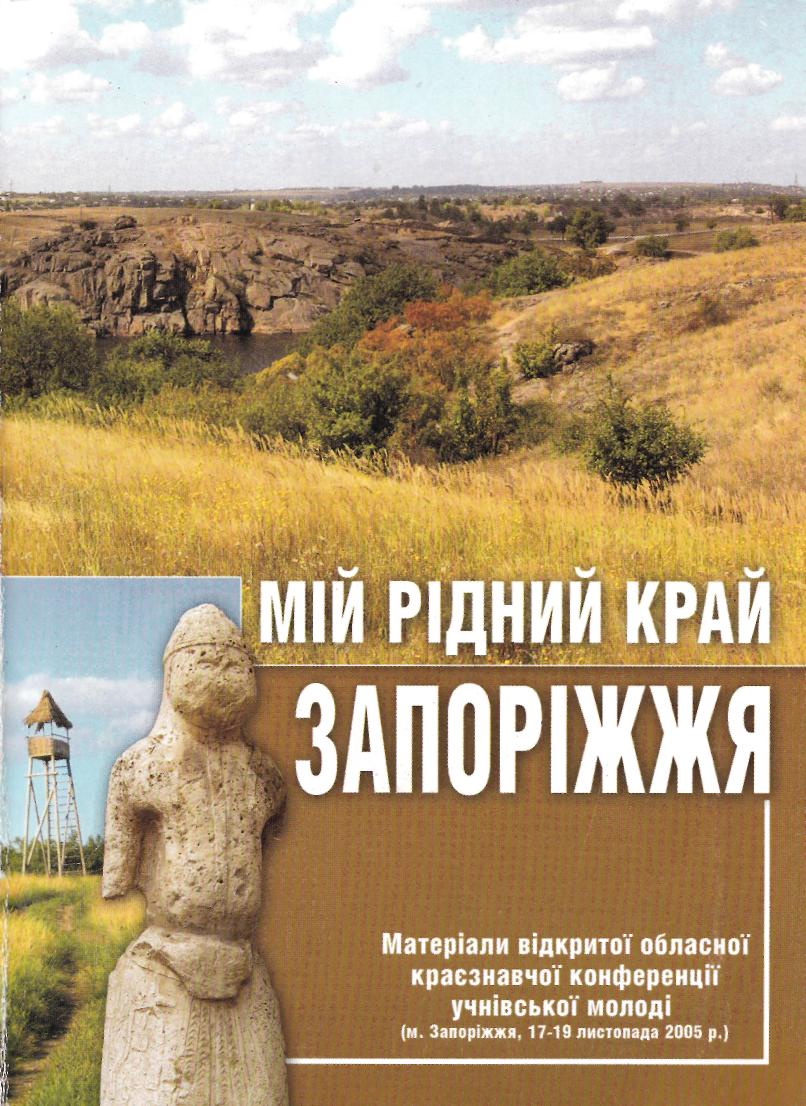 Запорізька область : природа, історія, архітектура, культура, економіка : ілюстрована енциклопедія. - Запоріжжя : Дике Поле, 2004. - 296 с.
Мій рідний край - Запоріжжя : Матеріали відкритої обласної краєзнавчої конференції учнівської молоді(М.Запоріжжя, 17-19 листопада 2005 р. - Запоріжжя : Полиграф, 2006. - 300 с.
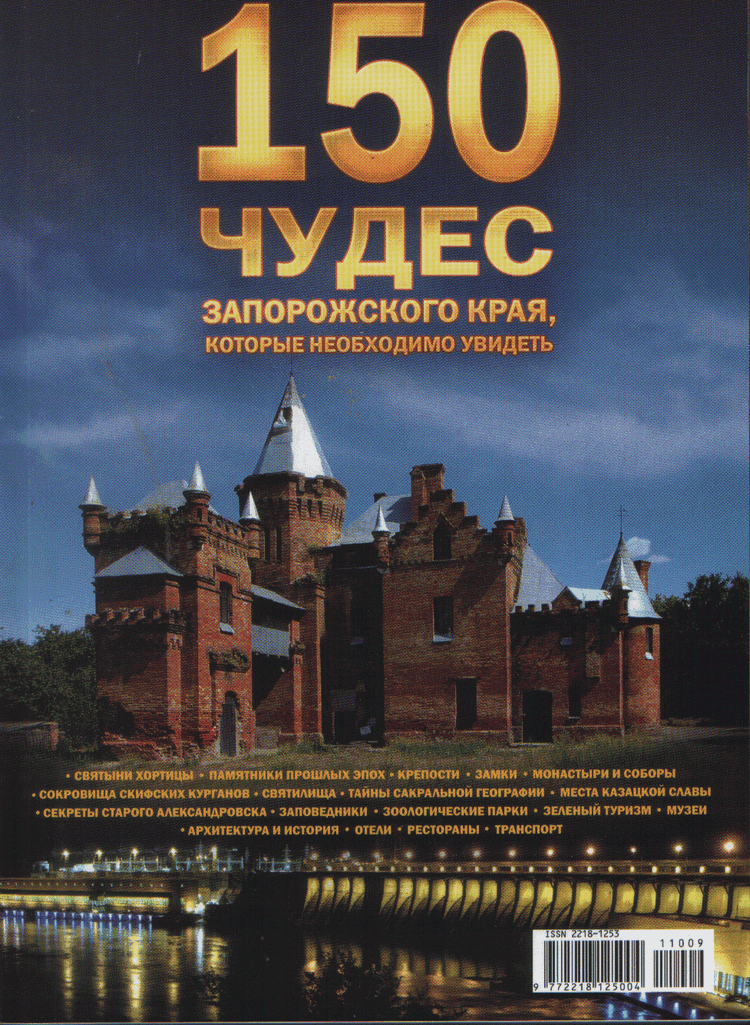 Супруненко, В. П.     Сто чудес Запорожского края : дива природы, загадки истории, древности и клады, легенды и предания / В. П. Супруненко. - Запорожье, 2009. - 352 с.
150 чудес Запорожского края, которые необходимо увидеть / автор-сост. В. Фоменко. - Запорожье , 2010. - 126 с.